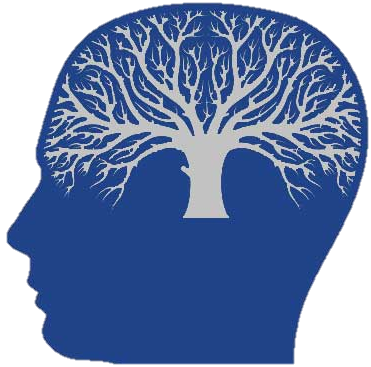 Using Jokes, Comics, & Graphic Novels to Meet Literacy Standards
Joy Dewing 
Summer 2017
Introductions
Name
Where you teach
What you teach
Why you’re interested in this session
What you’re hoping to learn today
A book you want to read this summer
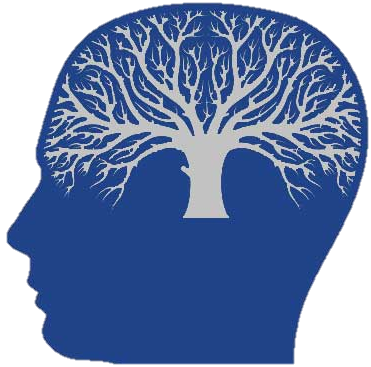 “My greatest sorrow in my life is that I never did comics.”~ Pablo Picasso
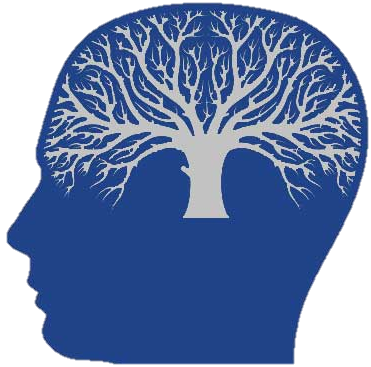 Using Comics in my Classroom: A Review
Conference in 2010
“Jokes and Graphic Novels” Bulletin boards
Supporting struggling readers
Extra credit
AP 
Competing with Tom Ferguson
What’s next?
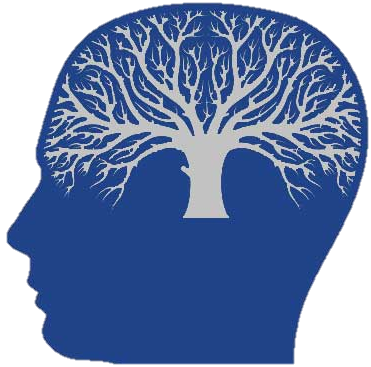 Conference in 2010
Terry Thompson Adventures in Graphica
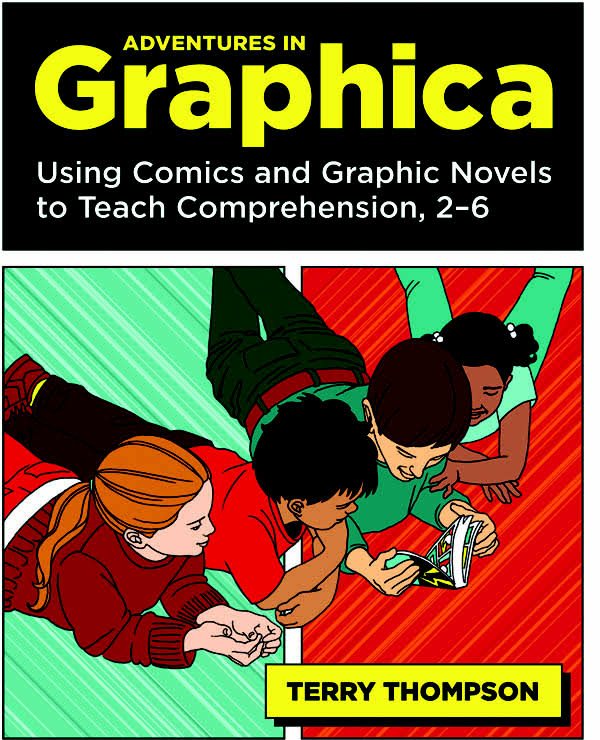 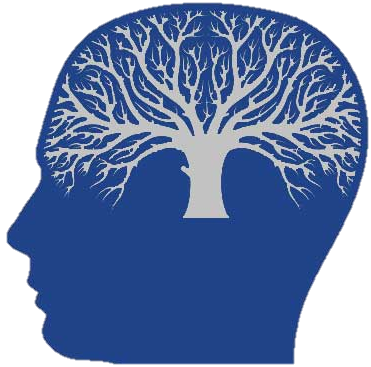 Comic Competition: Joke of the Week
Tom Ferguson, the physics teacher
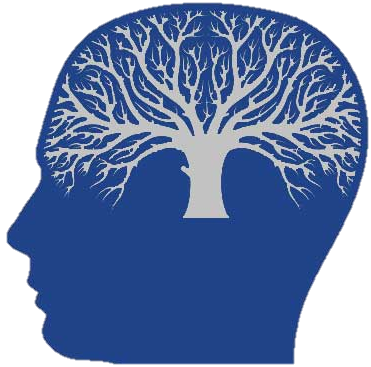 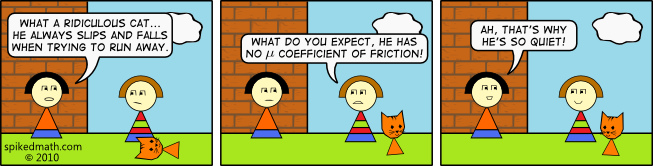 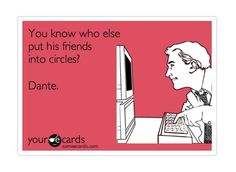 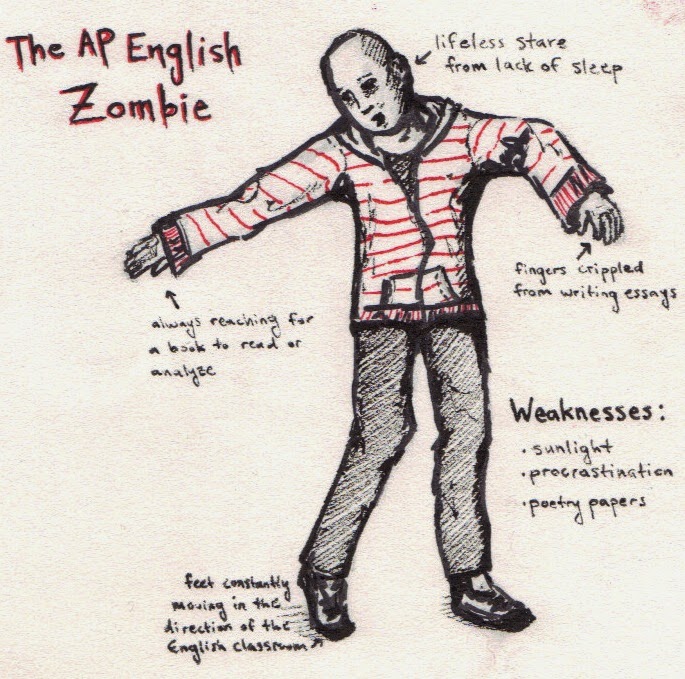 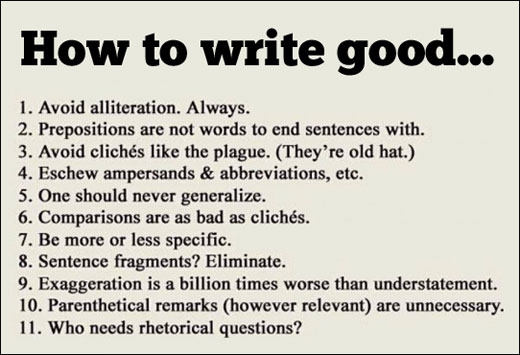 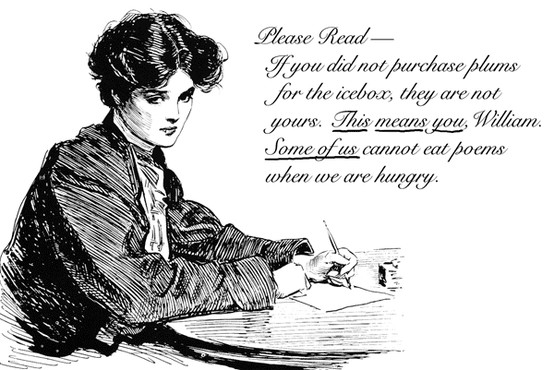 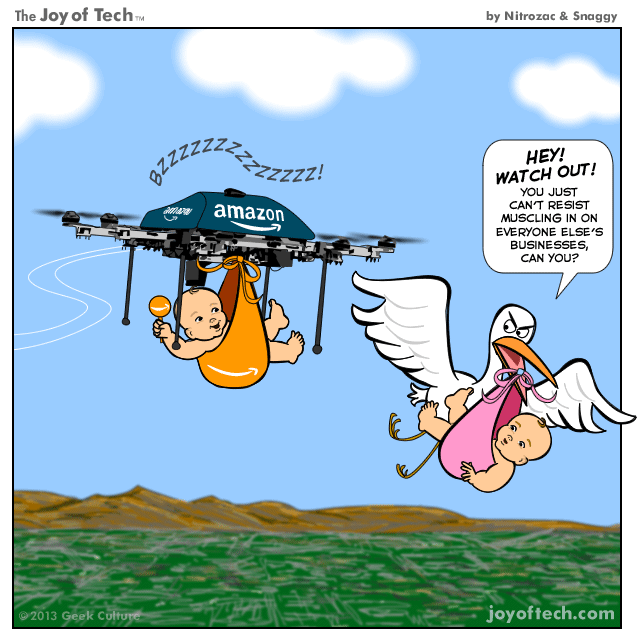 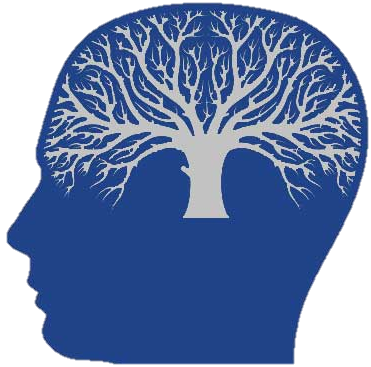 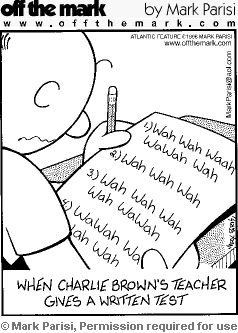 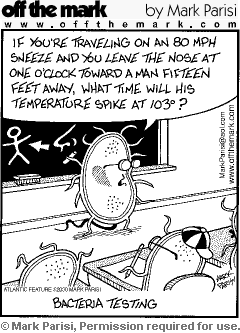 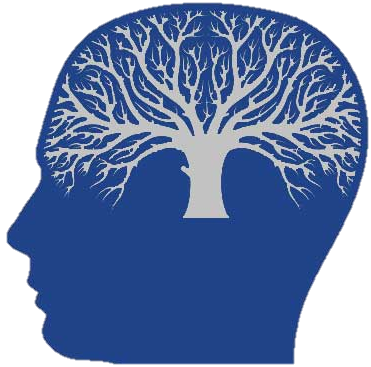 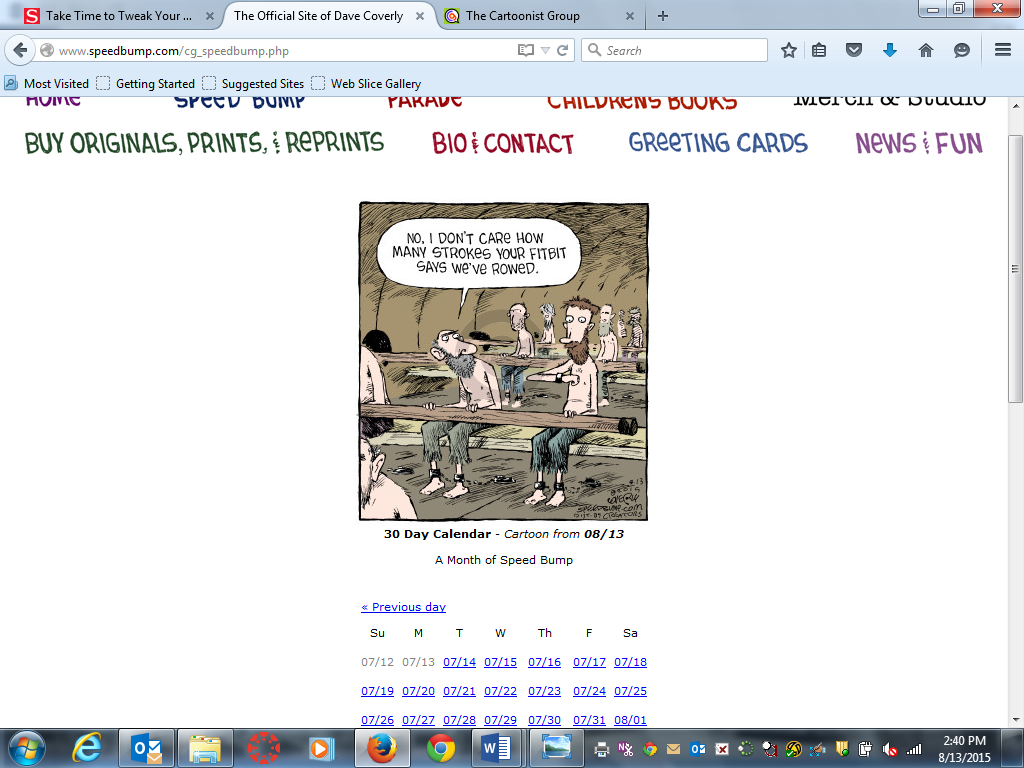 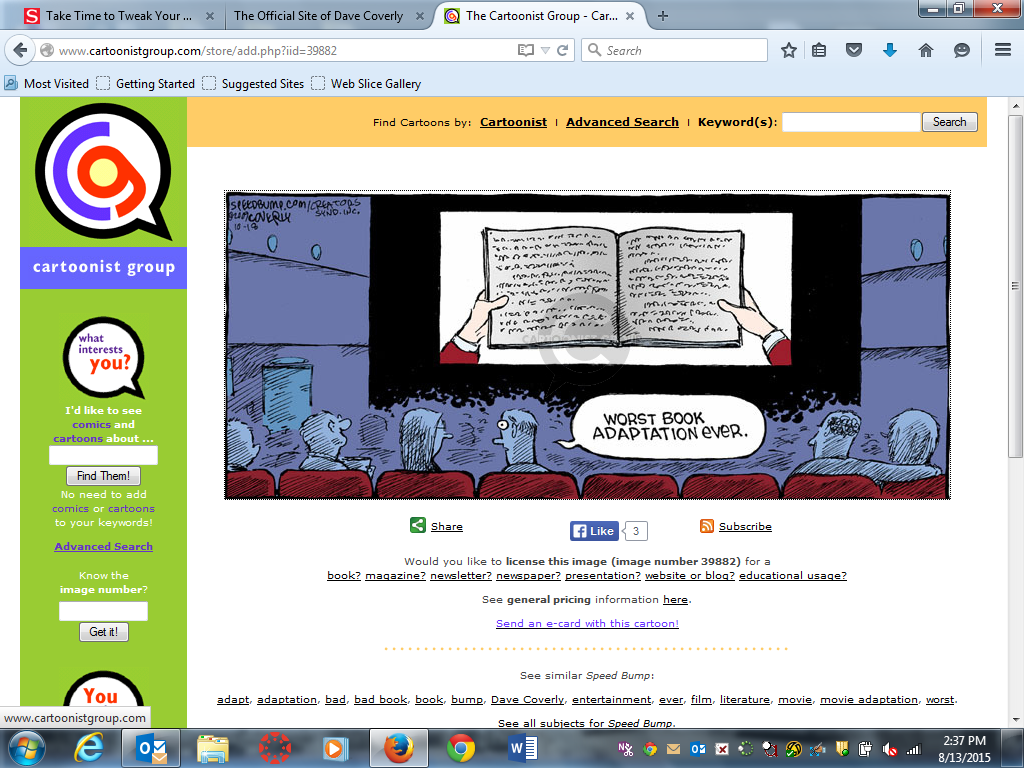 Why Use Comics?
Graphic Novels are becoming more and more popular, and better written
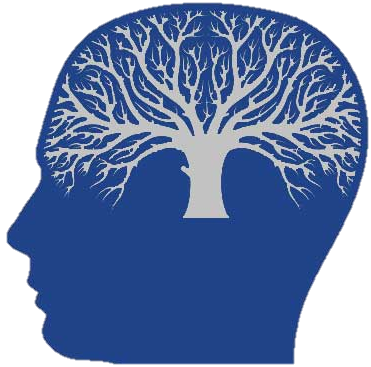 Why Use Comics?
Graphic Novels are becoming more and more popular, and better written
Conversations with students
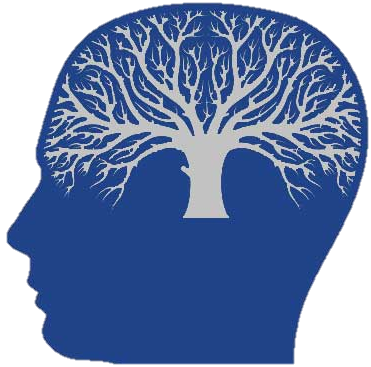 Why Use Comics?
Graphic Novels are becoming more and more popular, and better written
Conversations with students
Assess comprehension and learning
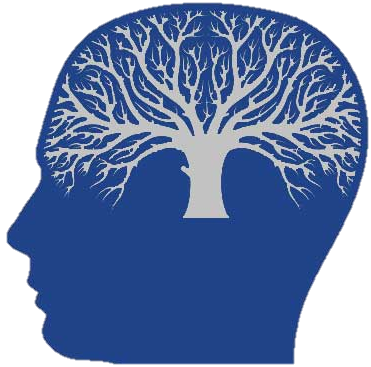 Why Use Comics?
Graphic Novels are becoming more and more popular, and better written
Conversations with students
Assess comprehension and learning
Higher order thinking
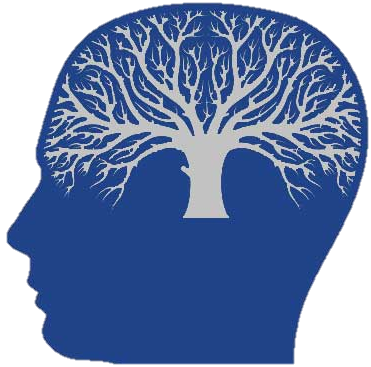 Why Use Comics?
Graphic Novels are becoming more and more popular, and better written
Conversations with students
Assess comprehension and learning
Higher order thinking
Support struggling and reluctant  readers
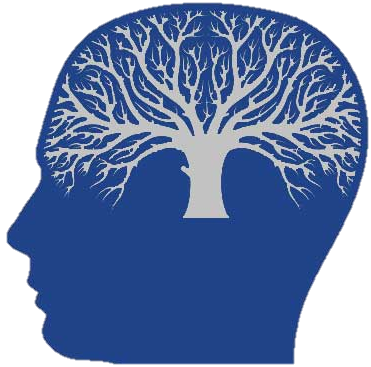 Research
Comics & Graphic Novels:
 Are popular
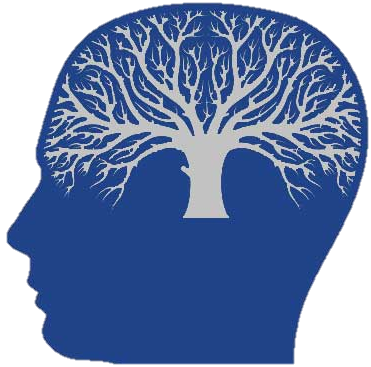 Research
Comics & Graphic Novels:
 Are popular
 Provide linguistic support
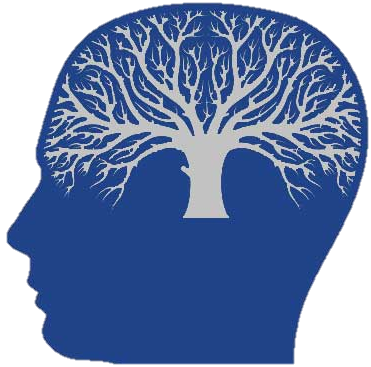 Research
Comics & Graphic Novels:
 Are popular
 Provide linguistic support
 Contain rare words; higher vocabulary than conversation
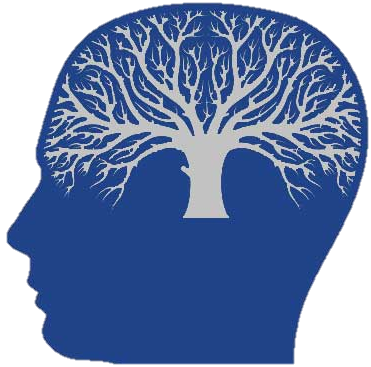 Research
Comics & Graphic Novels:
 Are popular
 Provide linguistic support
 Contain rare words; higher vocabulary than conversation 
 Support reading development
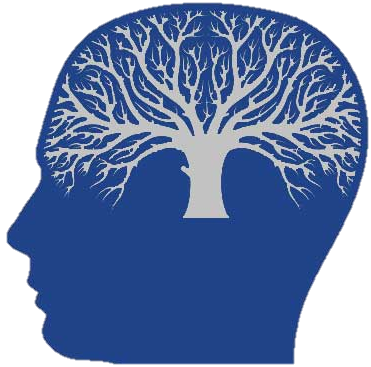 Research
Comics & Graphic Novels:
 Are popular
 Provide linguistic support
 Contain rare words; higher vocabulary than conversation 
 Support reading development
 Increase student pleasure reading & create positive reading attitudes
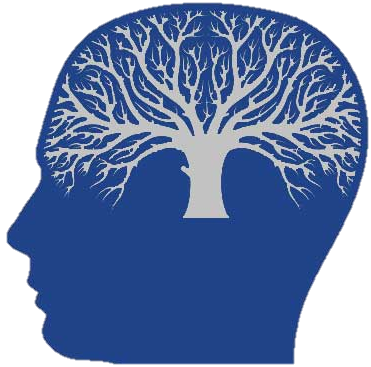 Research
Comics & Graphic Novels:
 Support struggling readers and ESL students
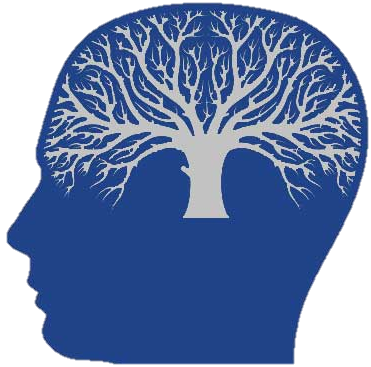 Research
Comics & Graphic Novels:
 Support struggling readers and ESL students
 Develop critical thinking skills
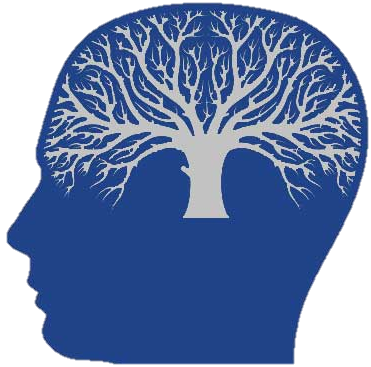 Research
Comics & Graphic Novels:
 Support struggling readers and ESL students
 Develop critical thinking skills
 Increase reading motivation
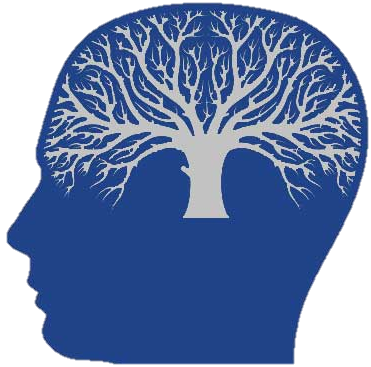 Taking a look at comics:
What do you notice?
 How is it organized?
 How is it similar to/ different from other genres?
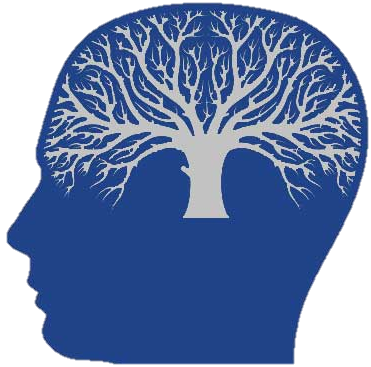 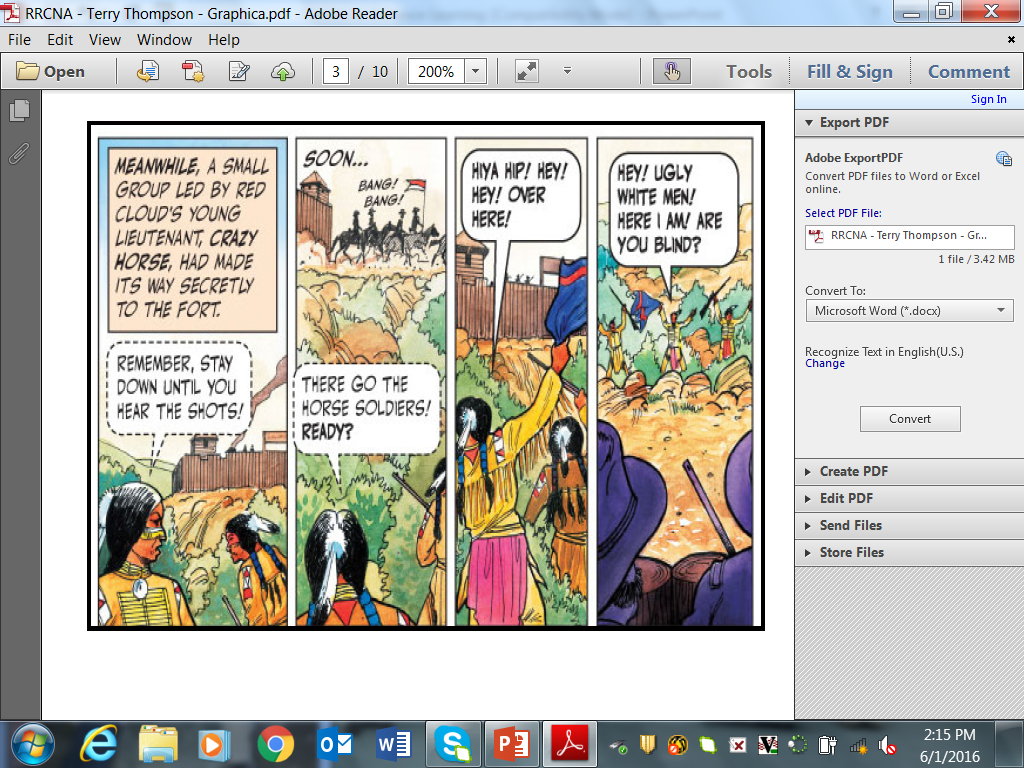 Taking a look at comics:
What do you notice?
 How is it organized?
 How is it similar to/ different from other genres?
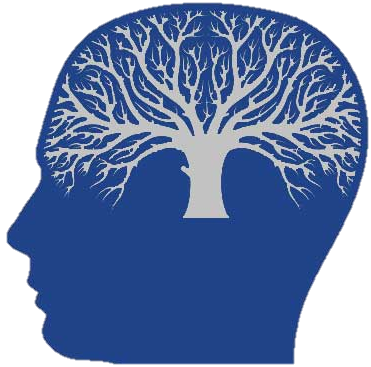 Taking a look at comics:
What reading strategies did you use to comprehend it?
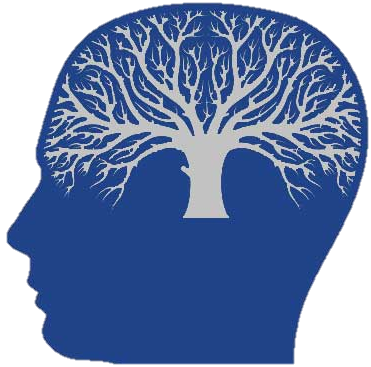 Taking a look at comics:
What do you notice about the vocabulary?
 What supports struggling readers?
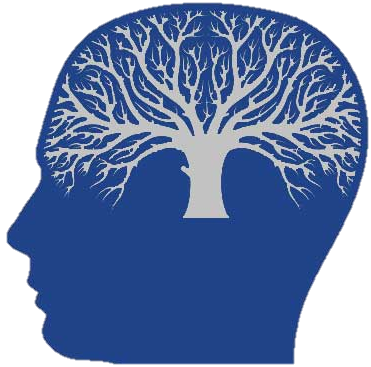 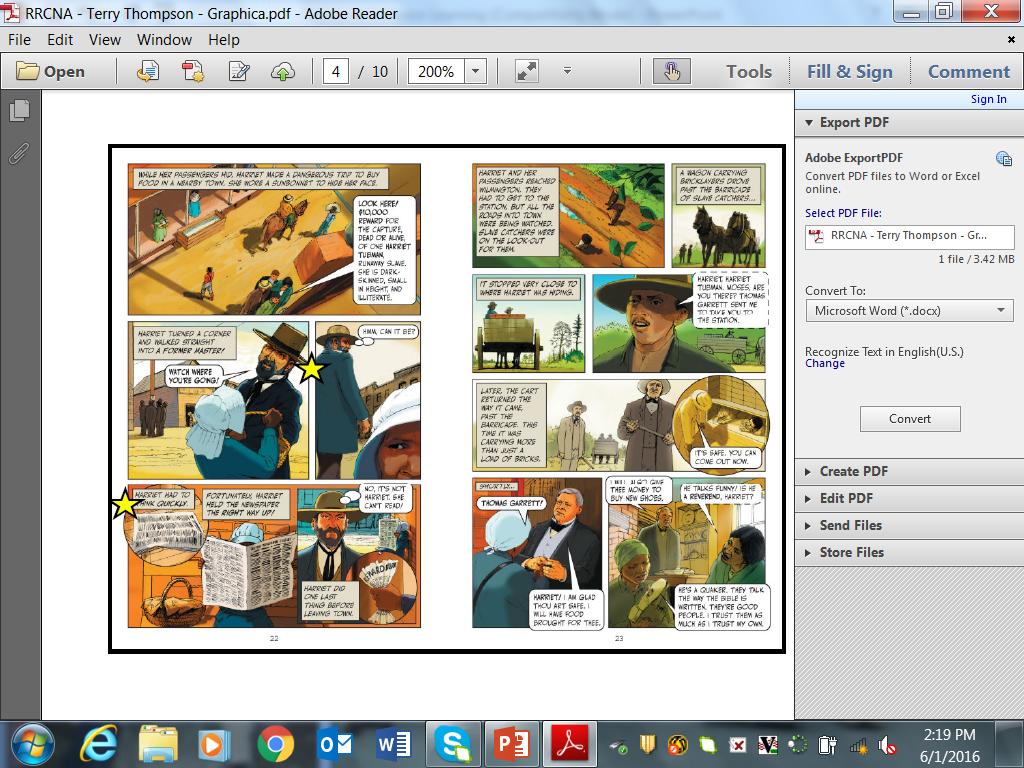 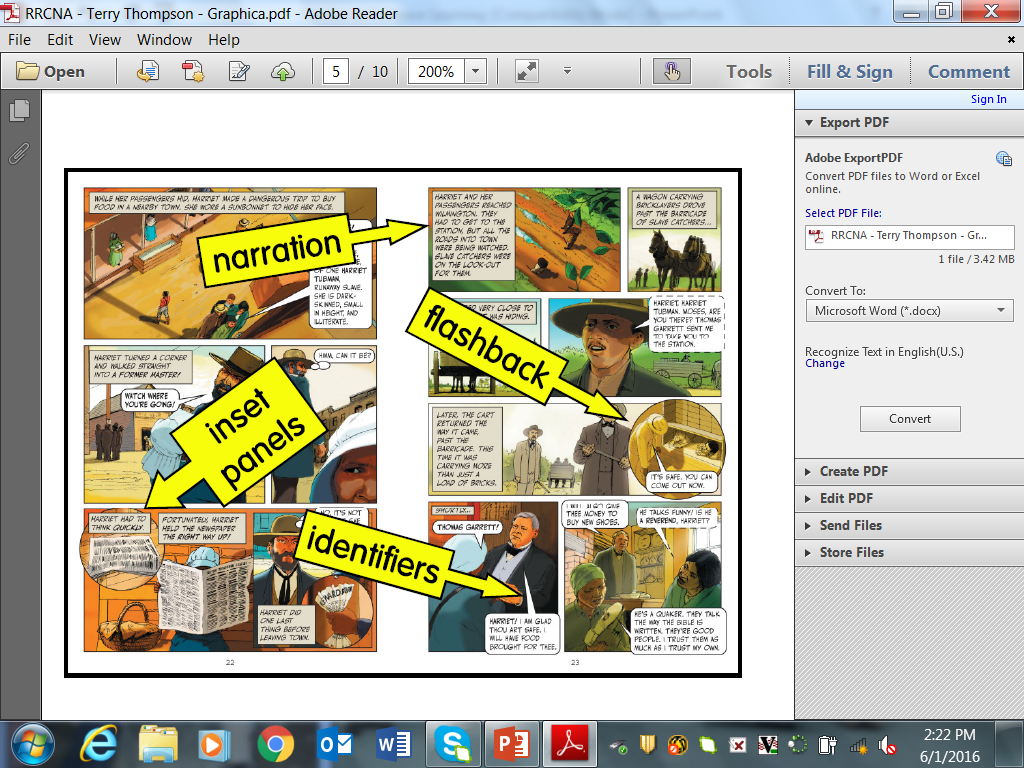 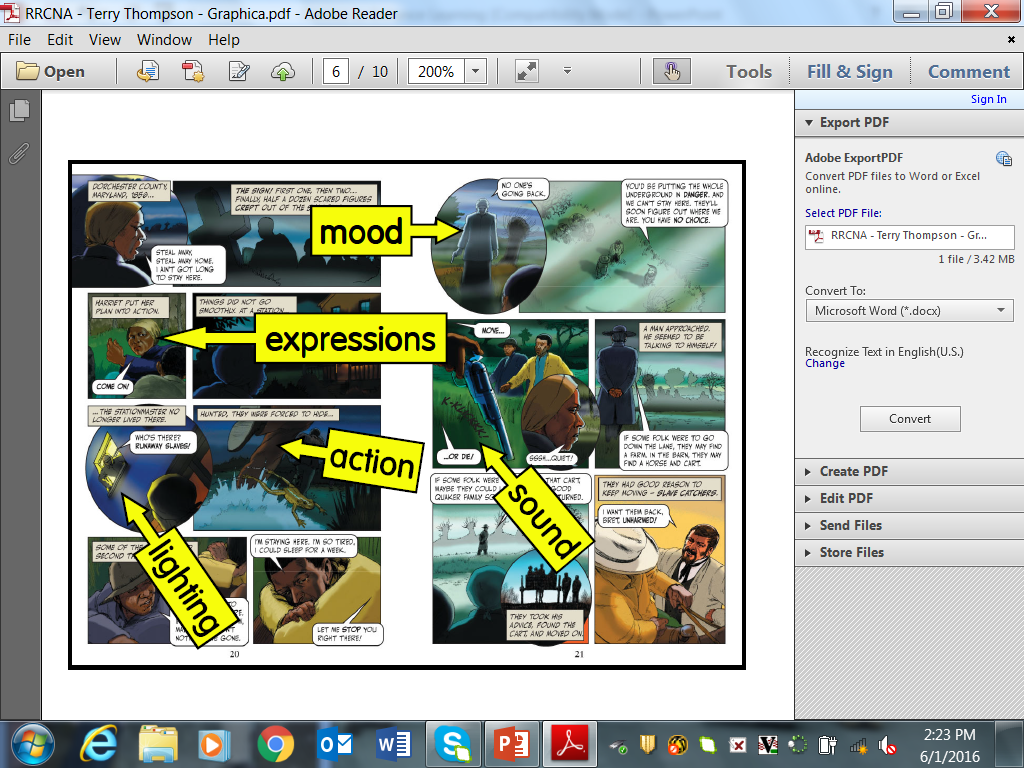 Uses in your classroom
Bellwork activities
Students write their own comics/ graphic novels
Accessible texts; use to teach a concept
Sequencing
Prewriting/ plot mountain
Story problems
Meeting specific standards
Assessment/ Pivot
Use with/ in place of more difficult texts
Other ideas?
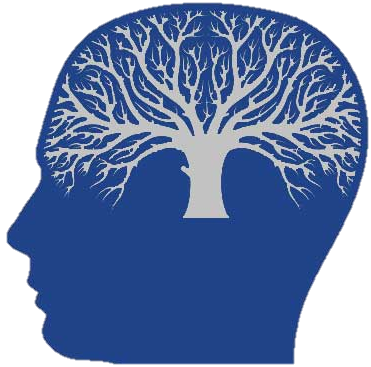 Play Time
Find some comics to support your instruction
Find graphic novels for your content area
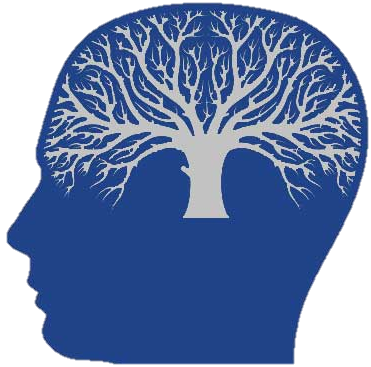 Share
Research Support/ Extended Reading
Adventures in Graphica by Terry Thompson
Teaching Graphic Novels by Katie Monnin
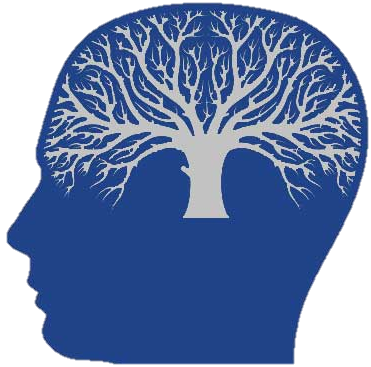 Information Literacy Standards
American Library Association: http://www.ala.org/acrl/issues/infolit/standards/steps#structure 
The information literate student:
1. determines the nature and extent of the information needed.
2. accesses needed information effectively and efficiently.
3. evaluates information and its sources critically and incorporates selected information into his or her knowledge base and value system.
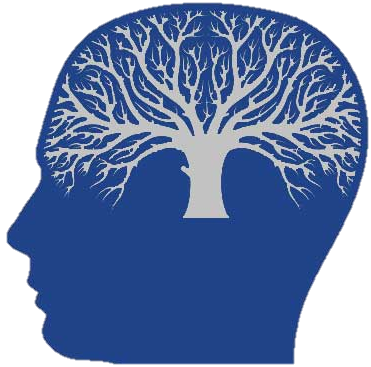 Information Literacy Standards
American Library Association: http://www.ala.org/acrl/issues/infolit/standards/steps#structure 
The information literate student:
4. individually or as a member of a group, uses information effectively to accomplish a specific purpose.
5. understands many of the economic, legal, and social issues surrounding the use of information and accesses and uses information ethically and legally. This standard recognizes that students must be taught the social, economic and political issues surrounding information, specifically the ethical and legal uses of information and its technology.
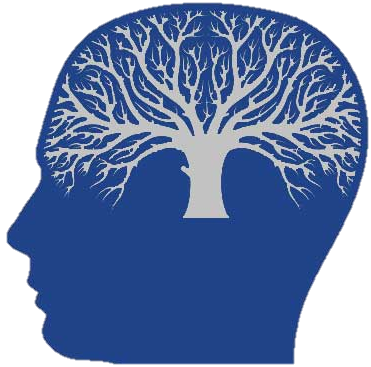 ISTE (International Society for Technology in Education) Standards
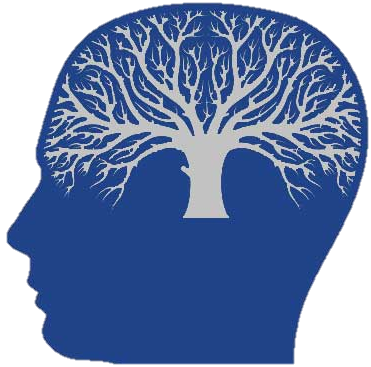 http://www.iste.org/docs/pdfs/20-14_ISTE_Standards-S_PDF.pdf
Best Practices
What’s next?
Share something you learned that you can use in your classroom this fall
Complete online survey
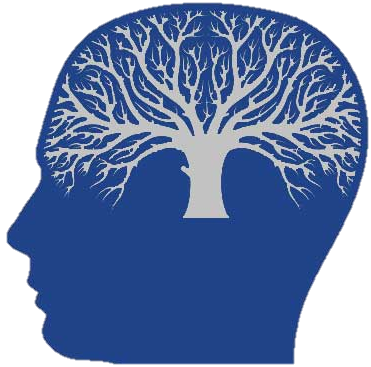